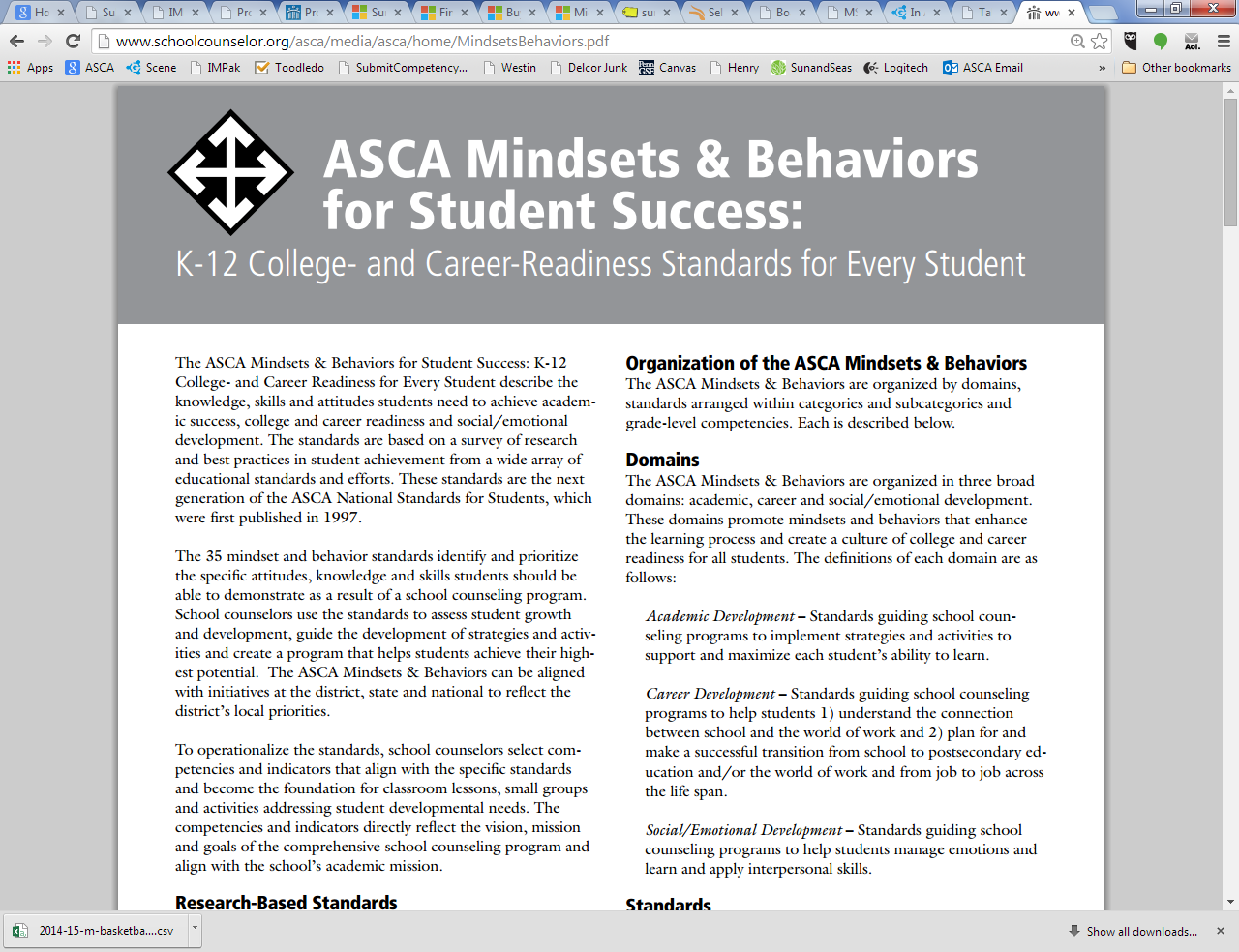 ASCA Mindsets & Behaviors for Student Success
K-12 College and Career Readiness Standards for Every Student
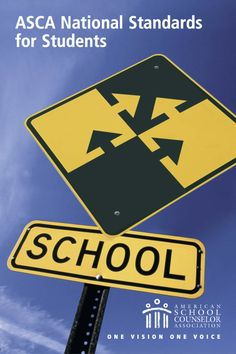 ASCA National Standards 
for Students
ASCA National Standards 
for Students
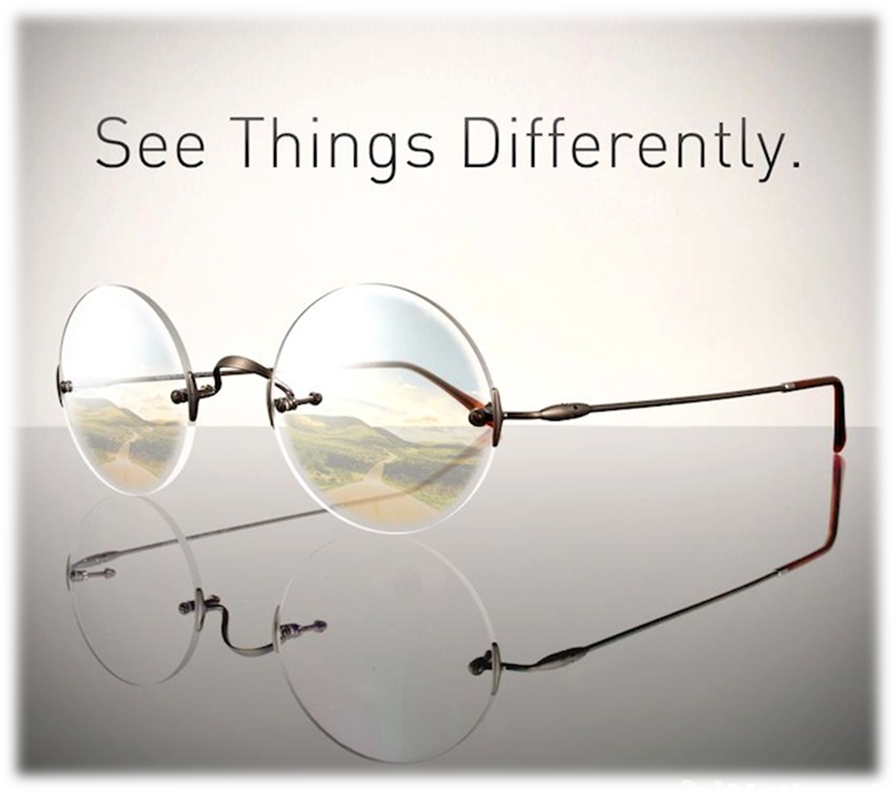 ASCA Mindsets & Behaviors 
for Student Success
ASCA National Standards 
for Students
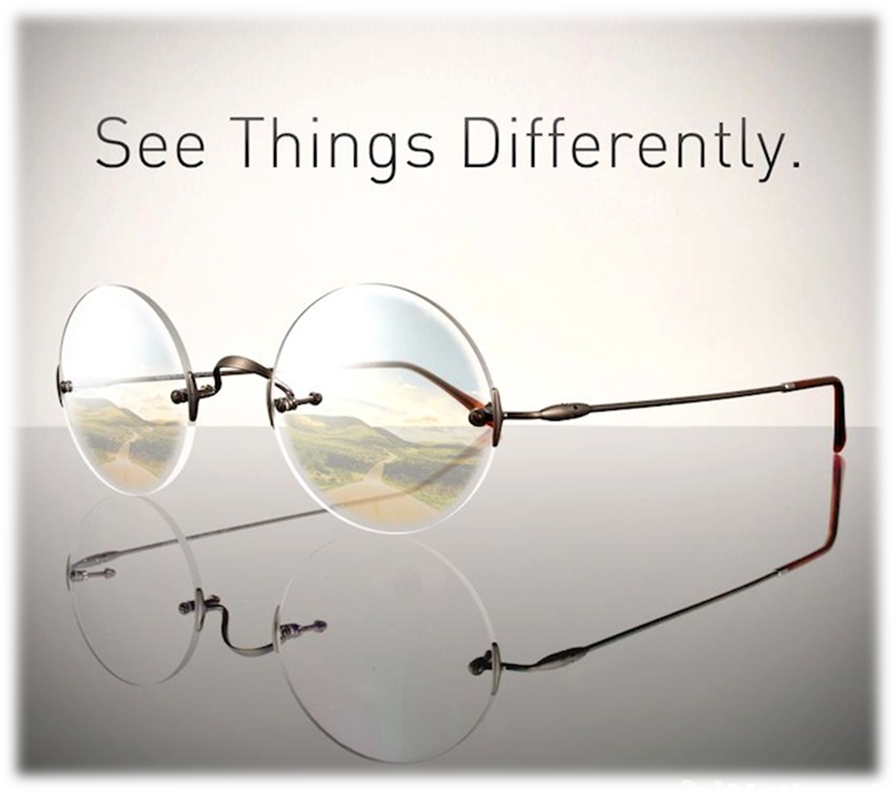 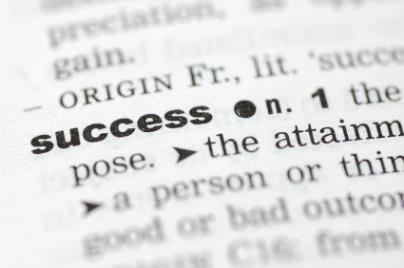 How do we define 
student success?
Outcomes
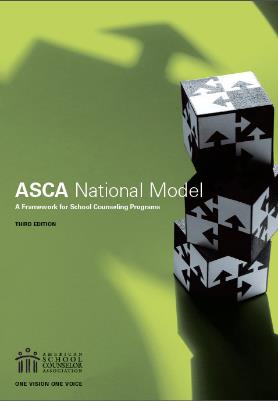 Standards
Revision Process 2012-14
Revision Process 2012-14
Revision Process 2012-14
Revision Process 2012-14
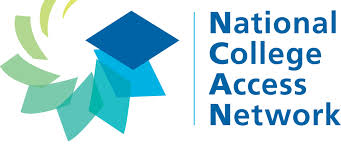 CCR Committee
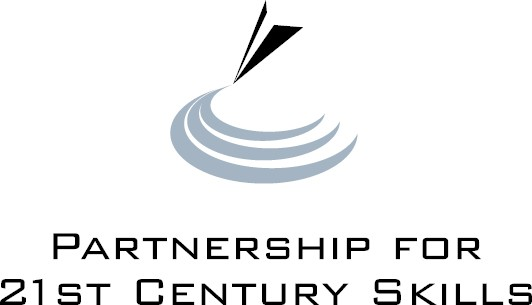 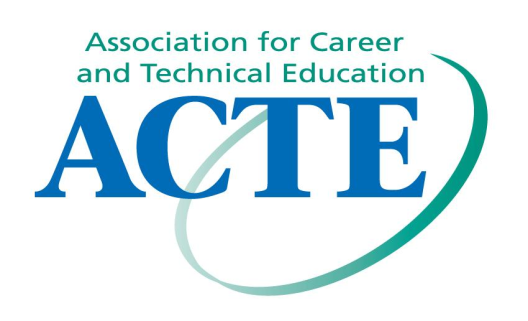 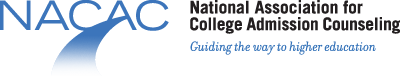 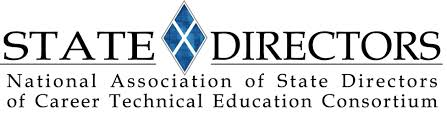 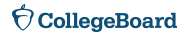 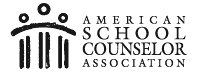 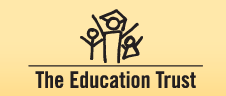 Key Research
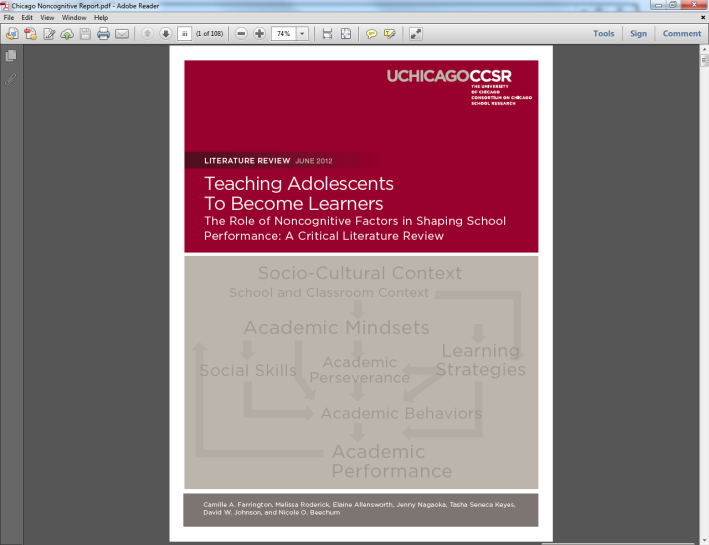 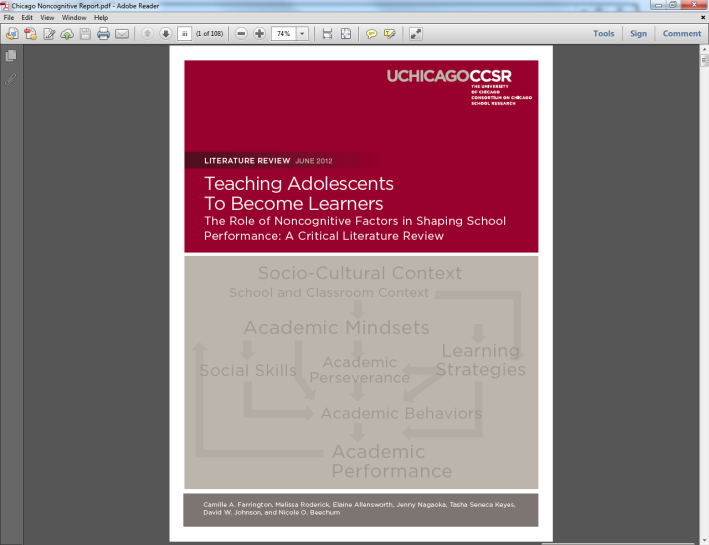 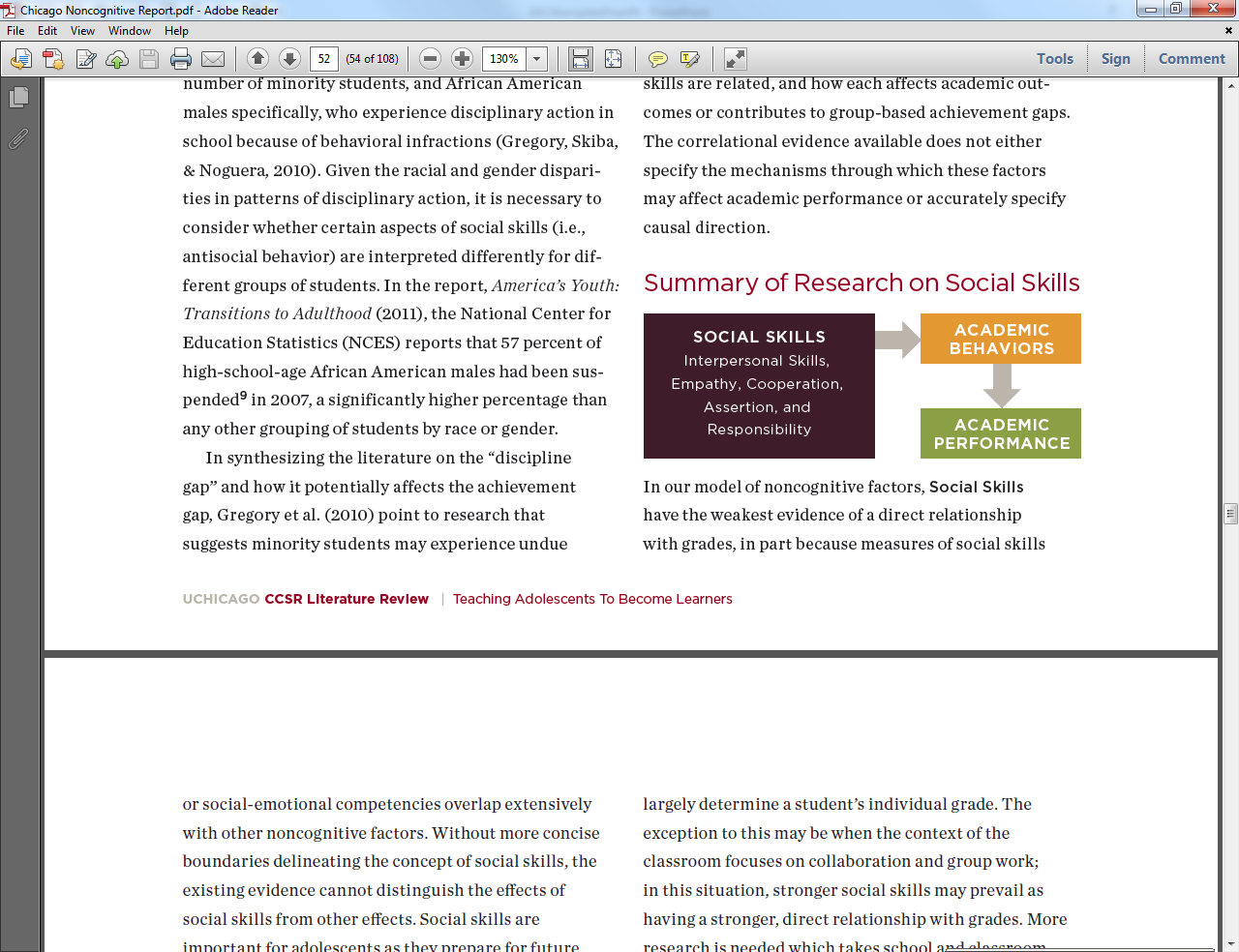 College & Career 
Readiness
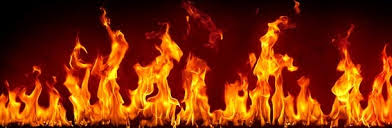 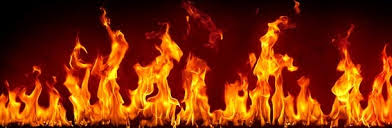 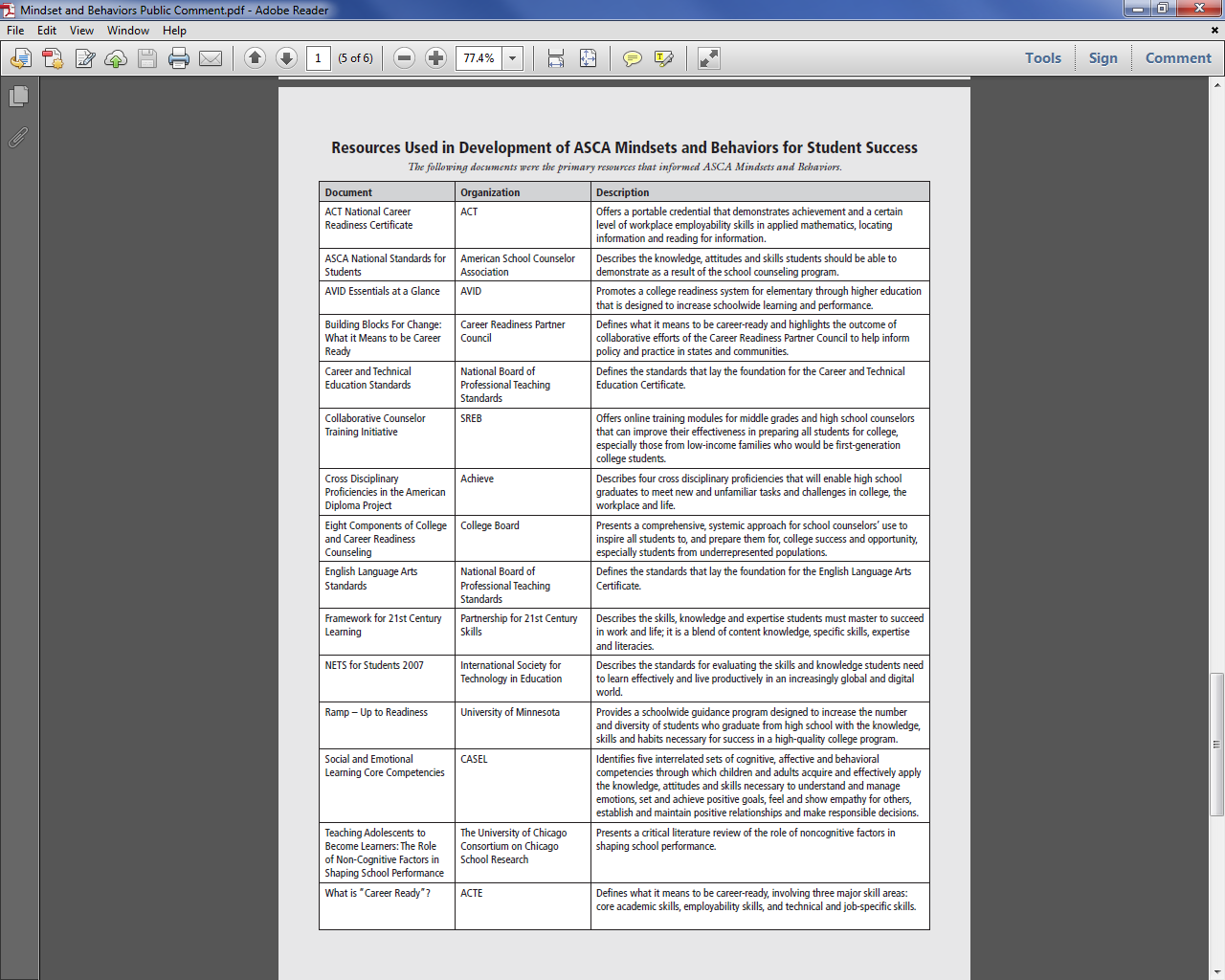 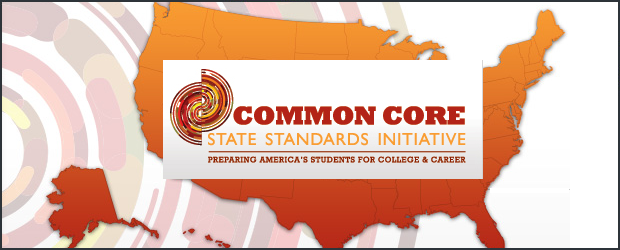 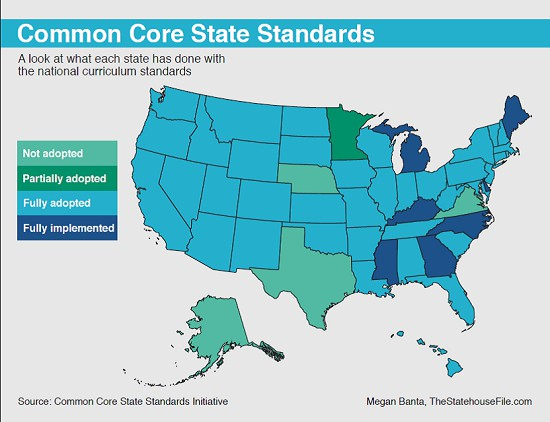 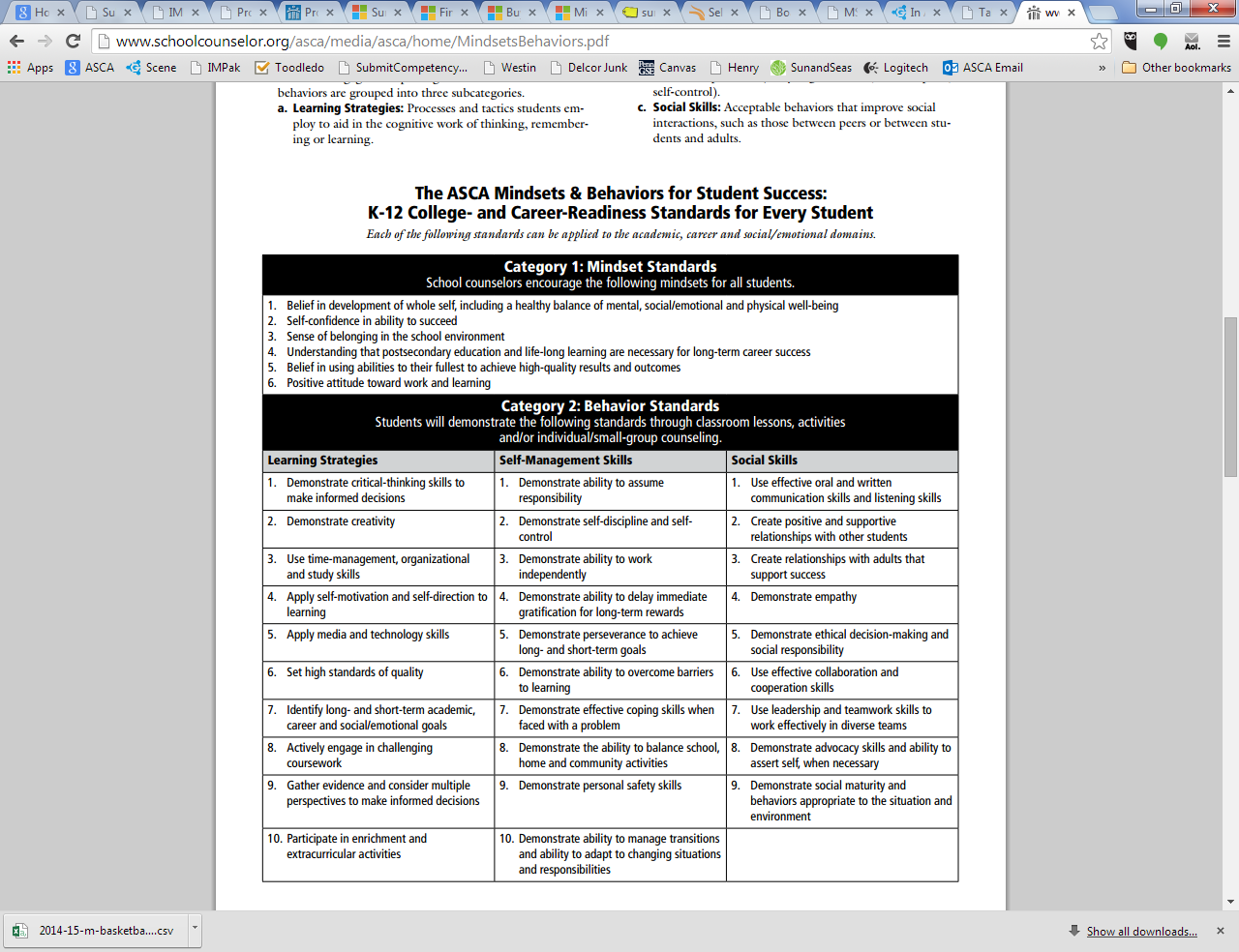 Mindsets & Behavior Standards
Domains
Domains
Categories of Standards
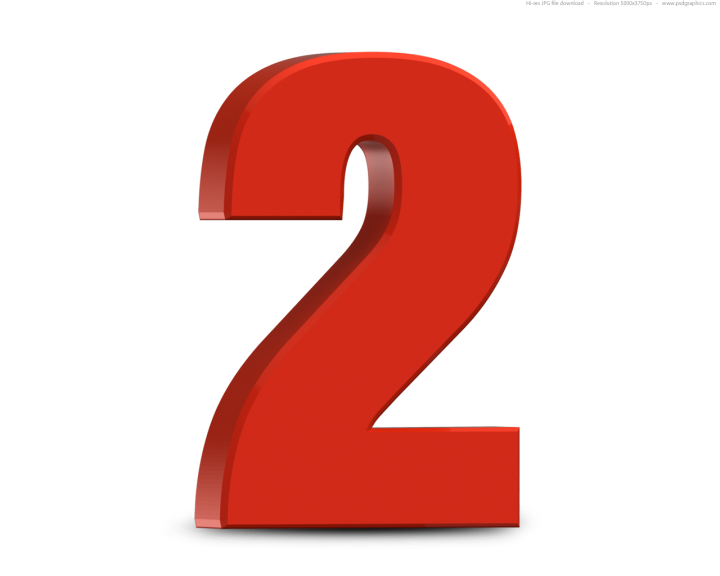 Mindset Standards
Includes standards related to 
the psycho-social attitudes or beliefs 
one has about oneself 
in relation to academic work. 

These make up the 
students’ belief system 
as exhibited in behaviors.
Behavior Standards
These standards include 
behaviors commonly associated 
with being a successful student.
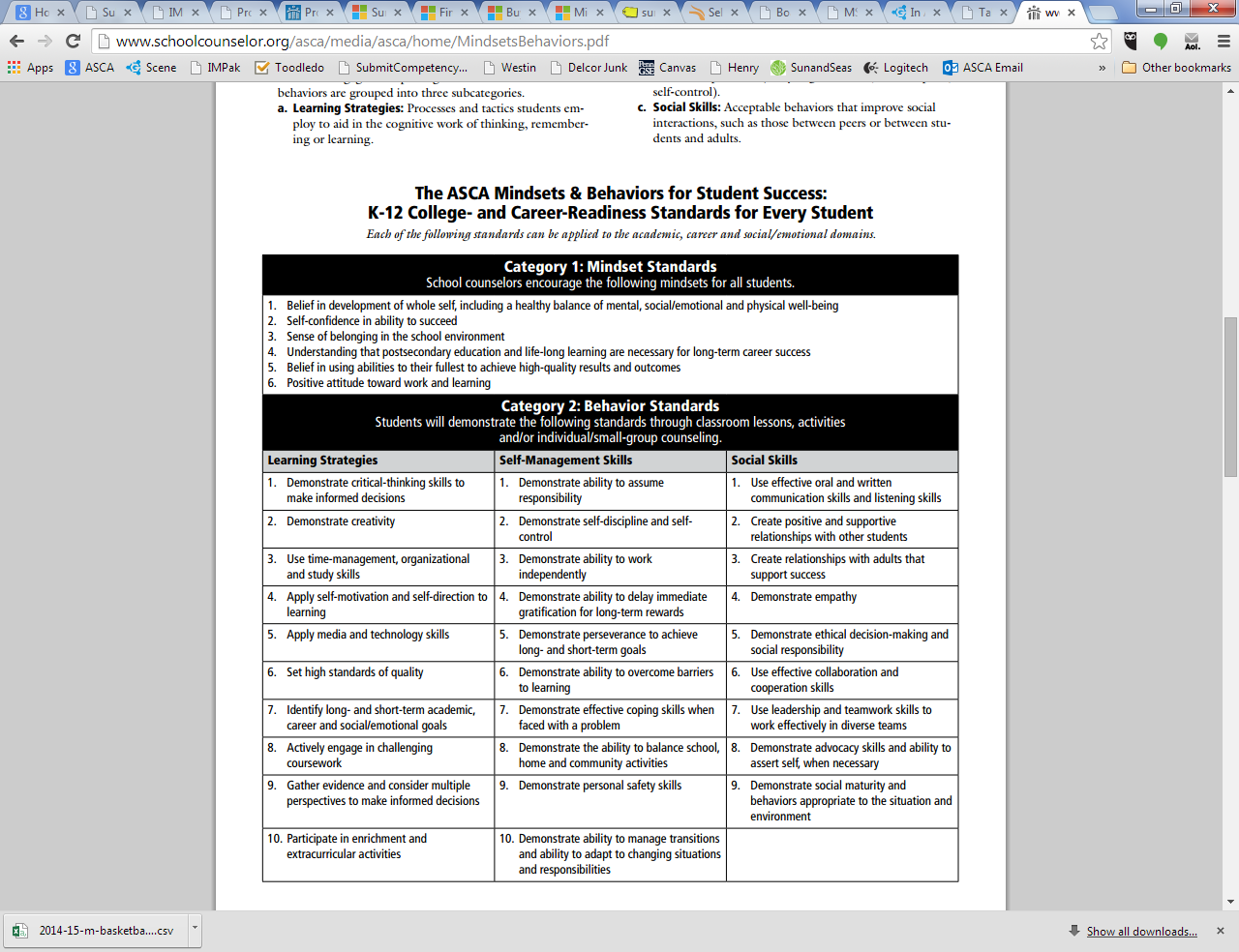 Competencies
Specific, measureable expectations 
that students attain 
as they make progress 
towards the standards.
Grade Levels
Bridge to Curriculum Standards
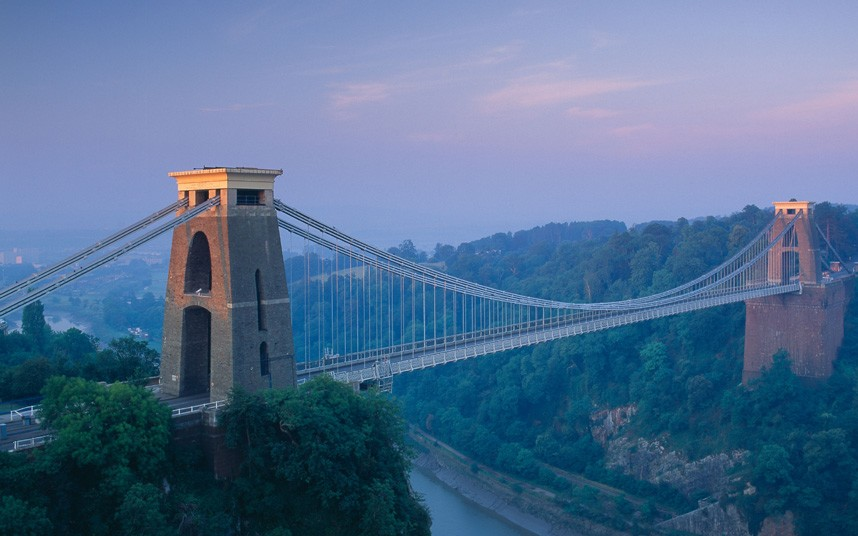 ASCA 
Mindsets & 
Behaviors
Common 
Core
Competencies
ASCA 
Mindsets & 
Behaviors
Common 
Core
Competencies
ASCA 
Mindsets & 
Behaviors
State 
Standards
Alignment with Common Core
Common Core 
Grade 2 Speaking and Listening
Tell a story or recount an experience with appropriate facts and relevant, descriptive details speaking audibly in coherent sentences
Alignment with Common Core
Common Core 
Grade 2 Speaking and Listening
ASCA Mindsets & Behaviors
K-2 Social/Emotional
Tell a story or recount an experience with appropriate facts and relevant, descriptive details speaking audibly in coherent sentences
Write or tell a story or recount an experience with appropriate facts and relevant, descriptive details in coherent sentences about how it feels to be successful
Academic, Career & Social/Emotional
Write or tell a story or recount an experience with appropriate facts and relevant, descriptive details in coherent sentences about…
Where Do Competencies Come From?
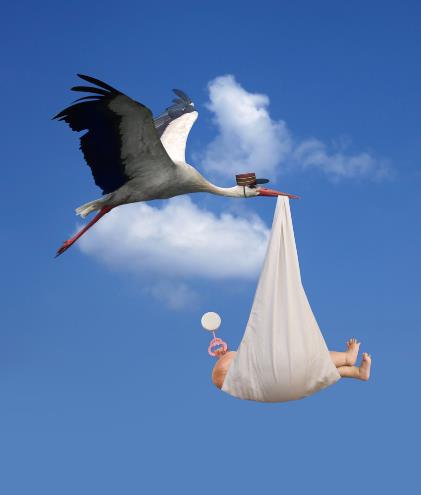 Where do Competencies Come From?
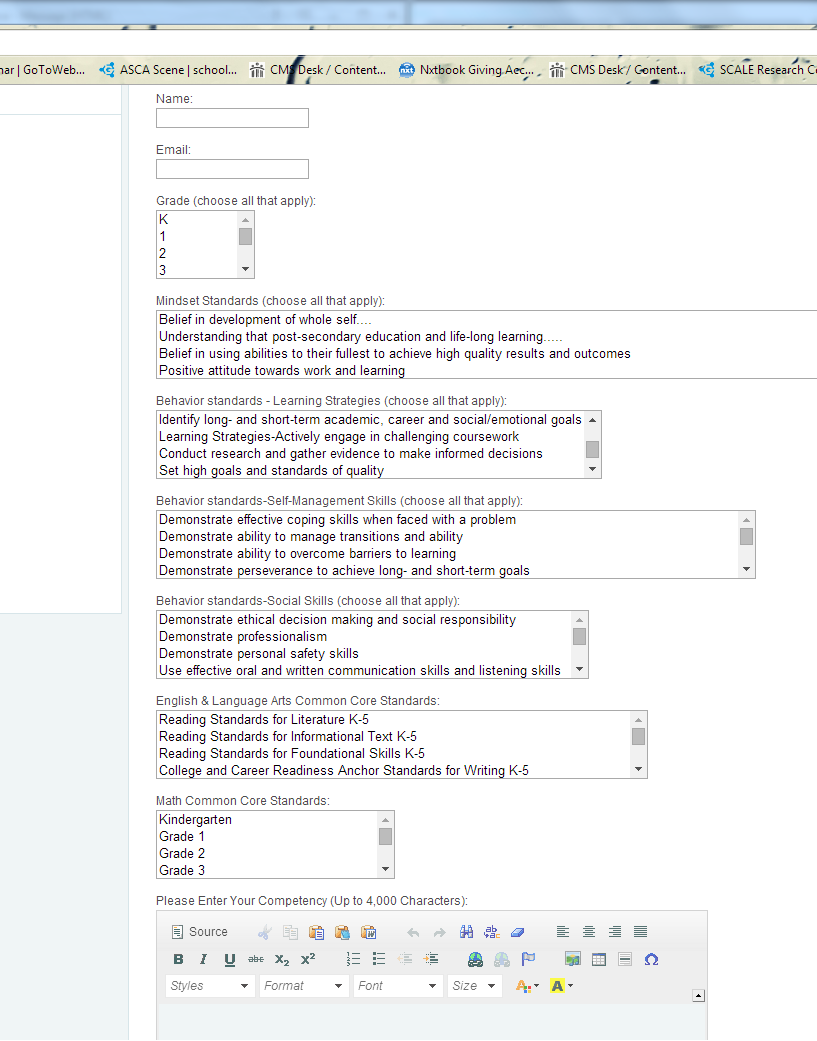 ASCA
States
Practitioners
Key Connections
Data
Academic standards
Mindsets & Behavior Standards
Competencies
Getting Started:ASCA Mindsets & Behaviors
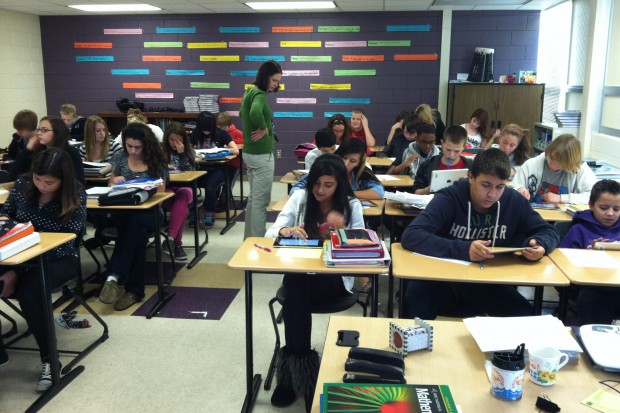 Step 1 - Classroom Lessons
How do you know 
where to start?
Step 1 - Classroom Lessons
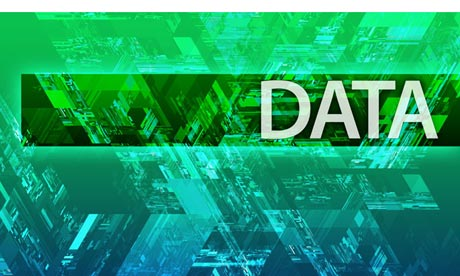 Mrs. Robinson’s Class – Not Achieving at Potential
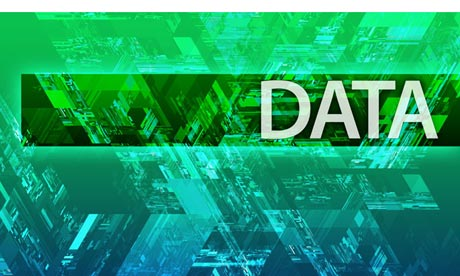 Mrs. Robinson’s Class – Not Achieving at Potential
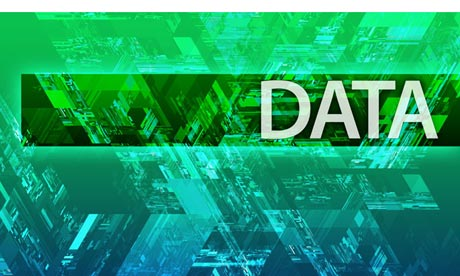 Step 2 						Classroom
Identify mindset and behavior standards that relate to student academic needs
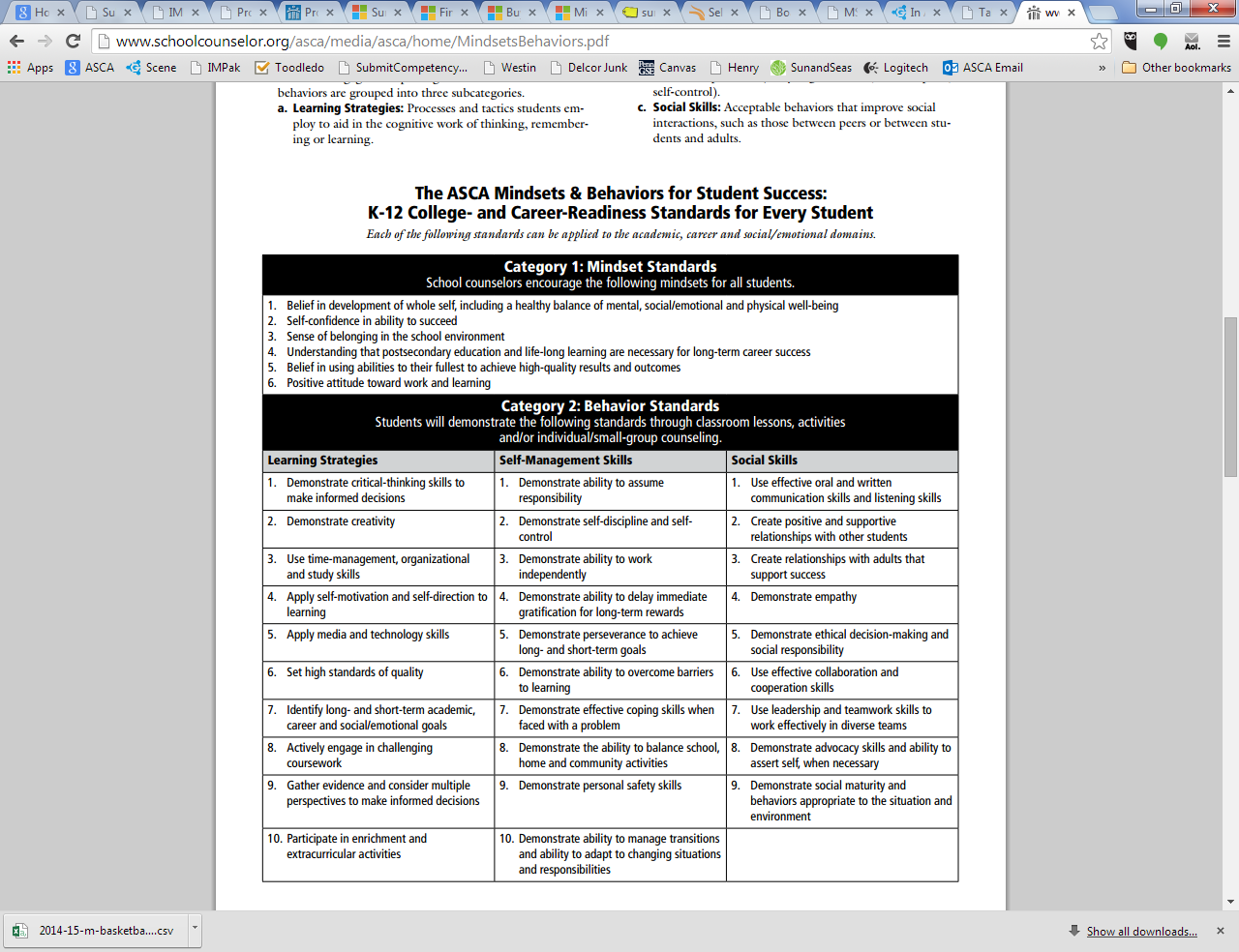 Step 2
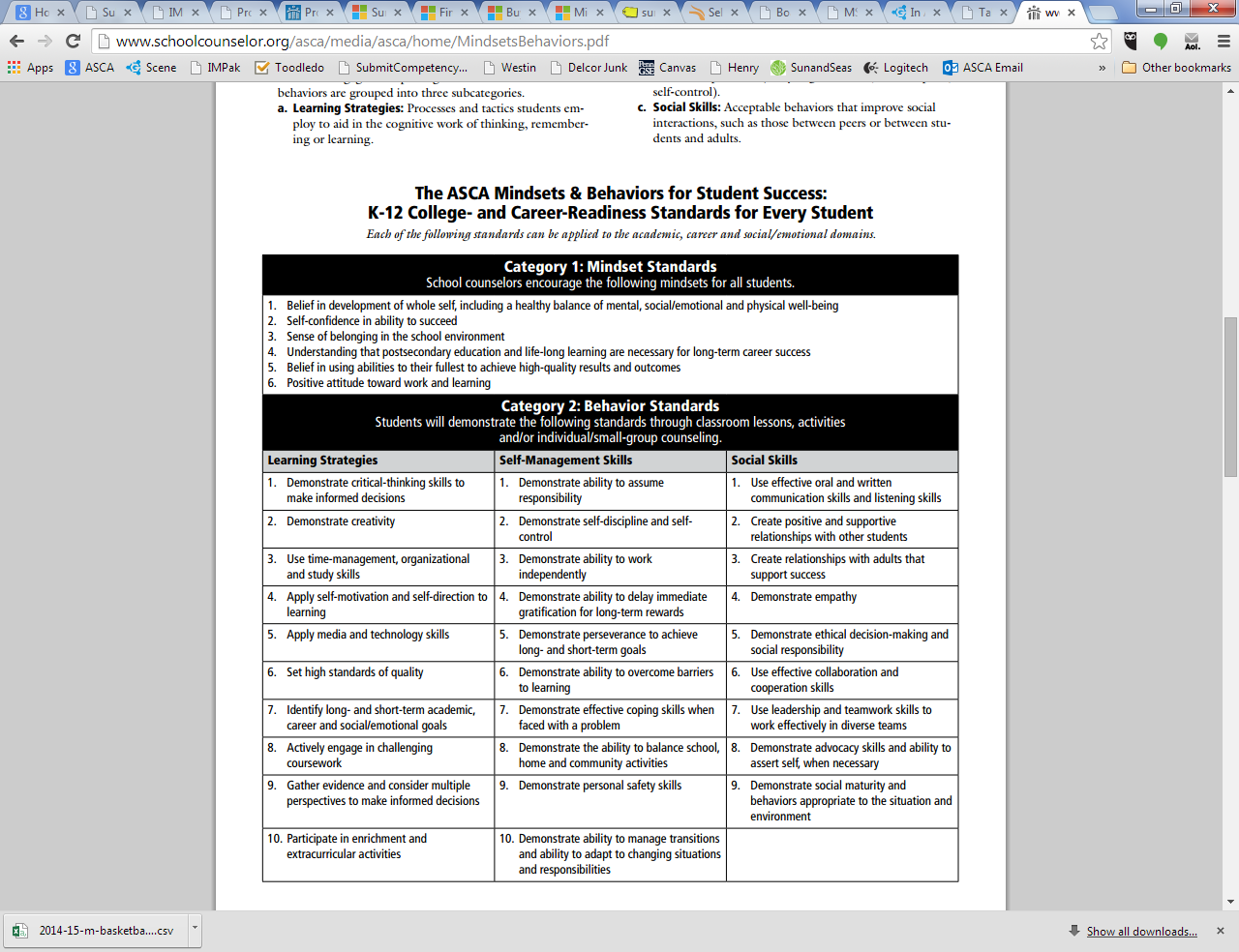 Step 2
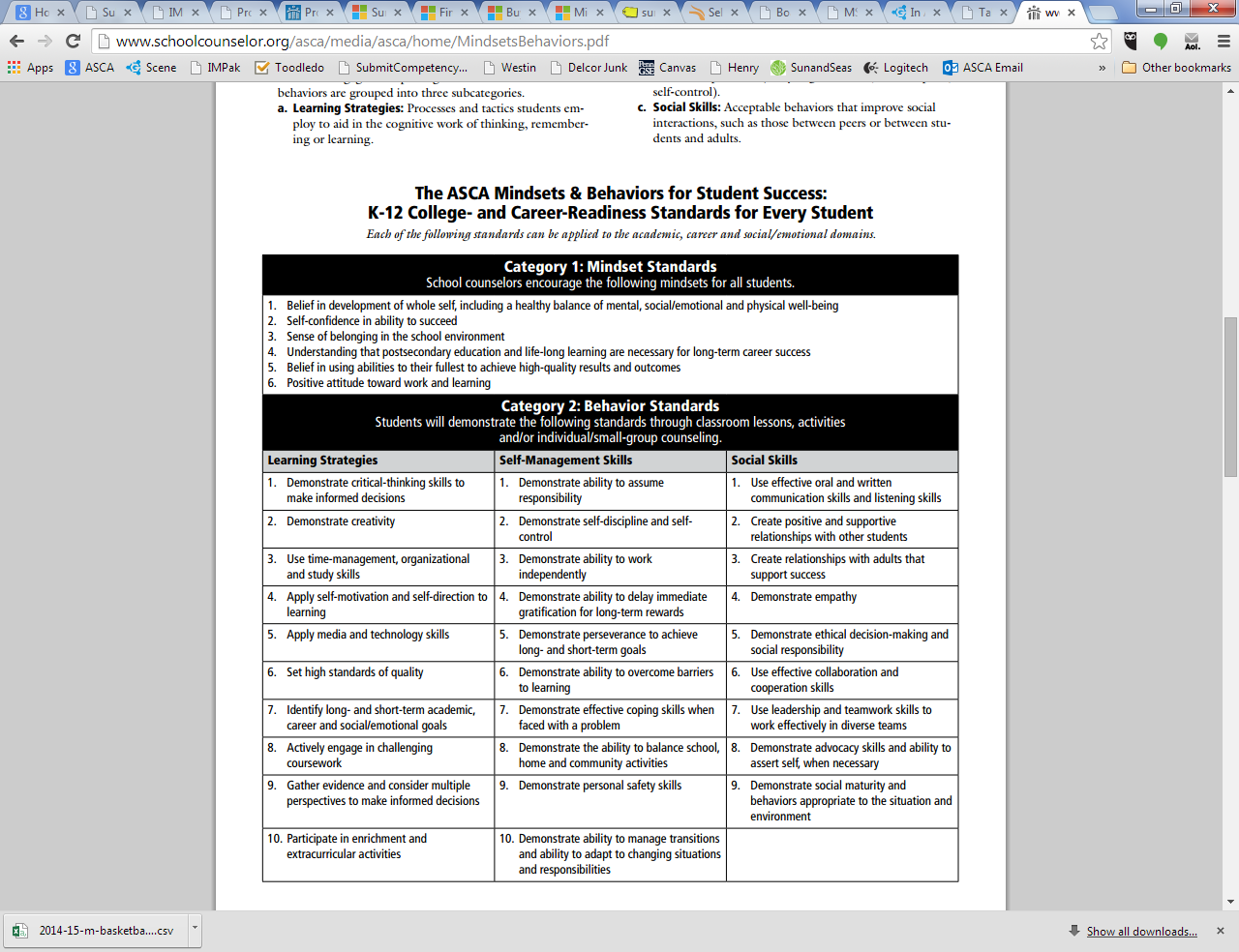 Academic needs
Step 2
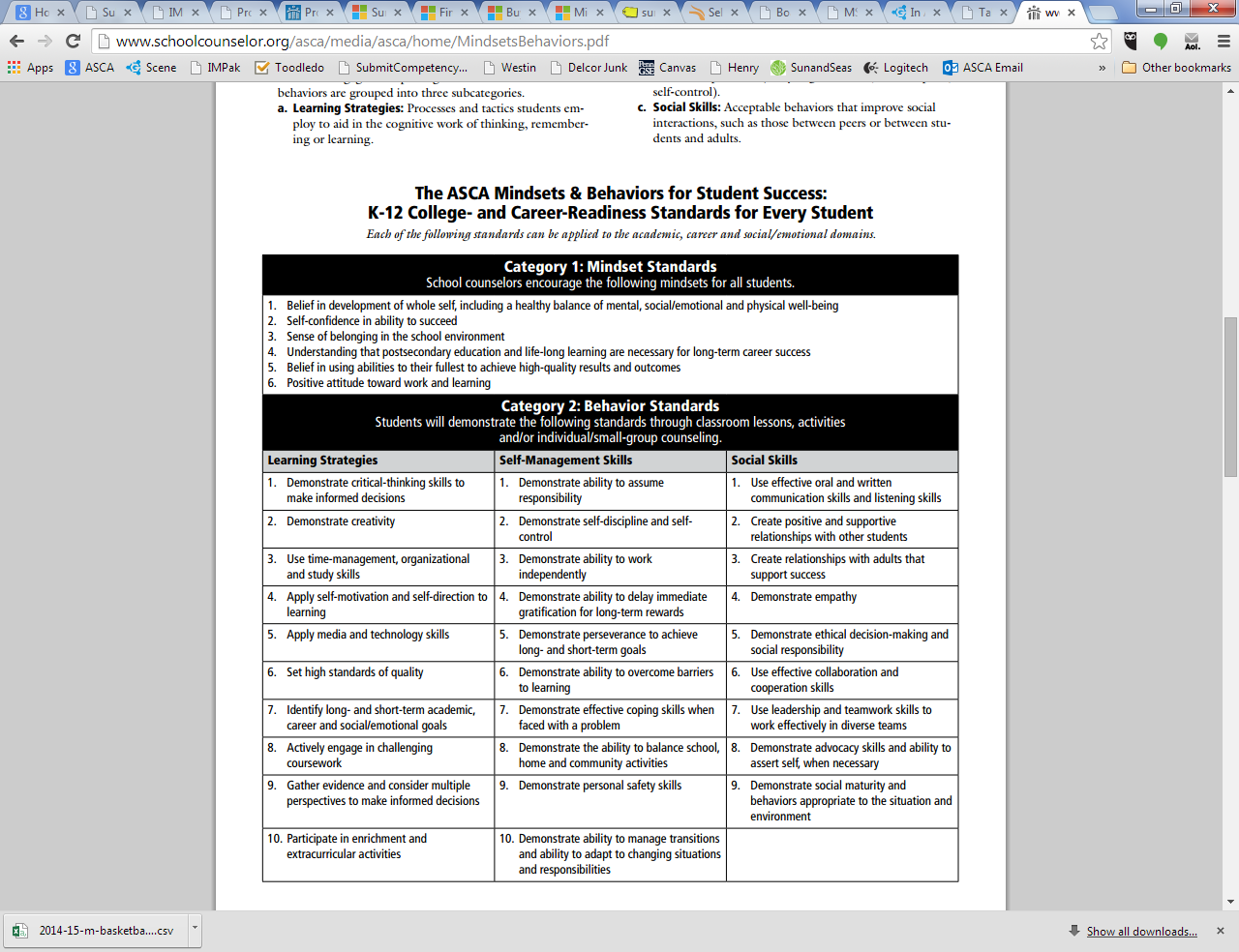 Academic needs
Step 2
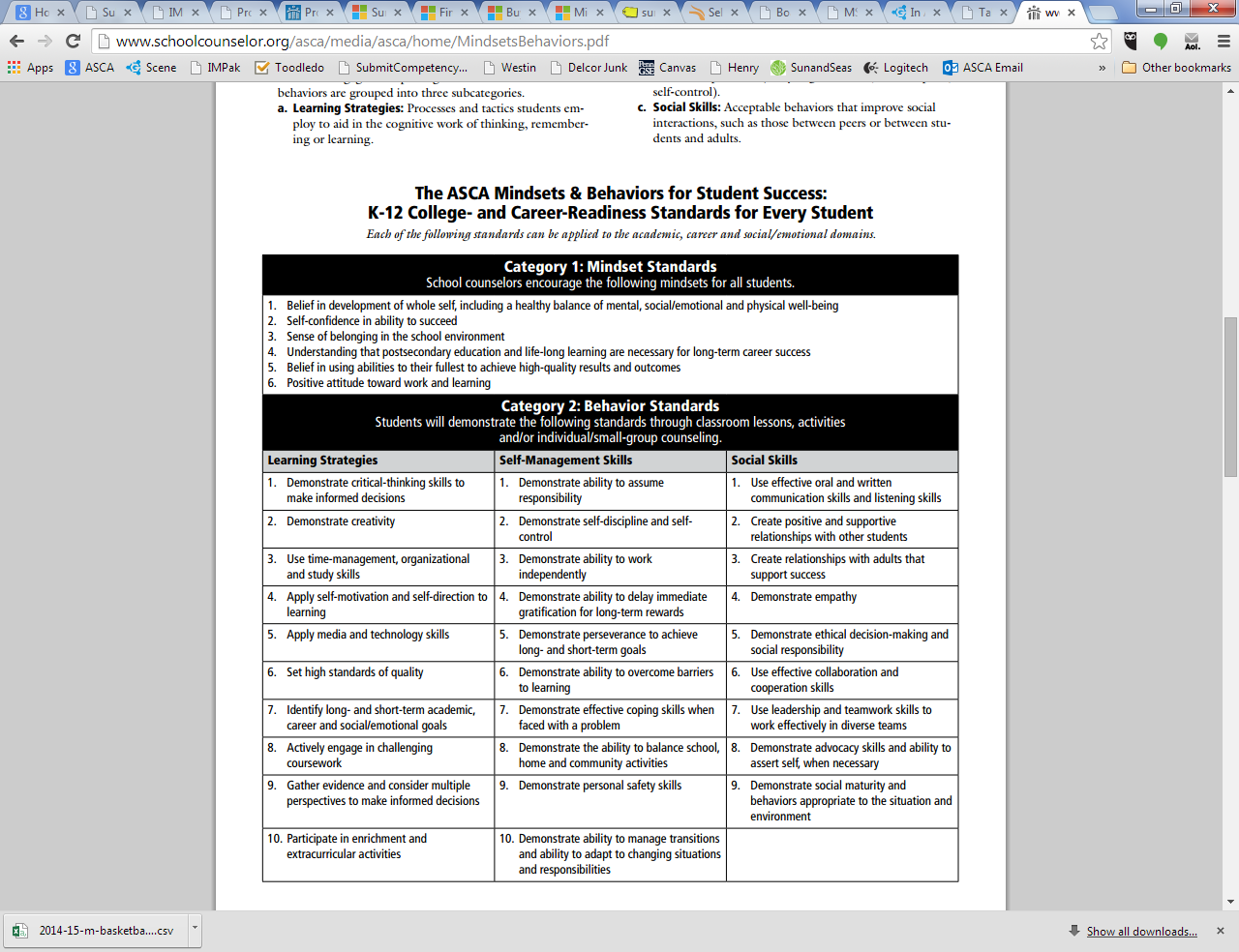 Academic needs
Step 2
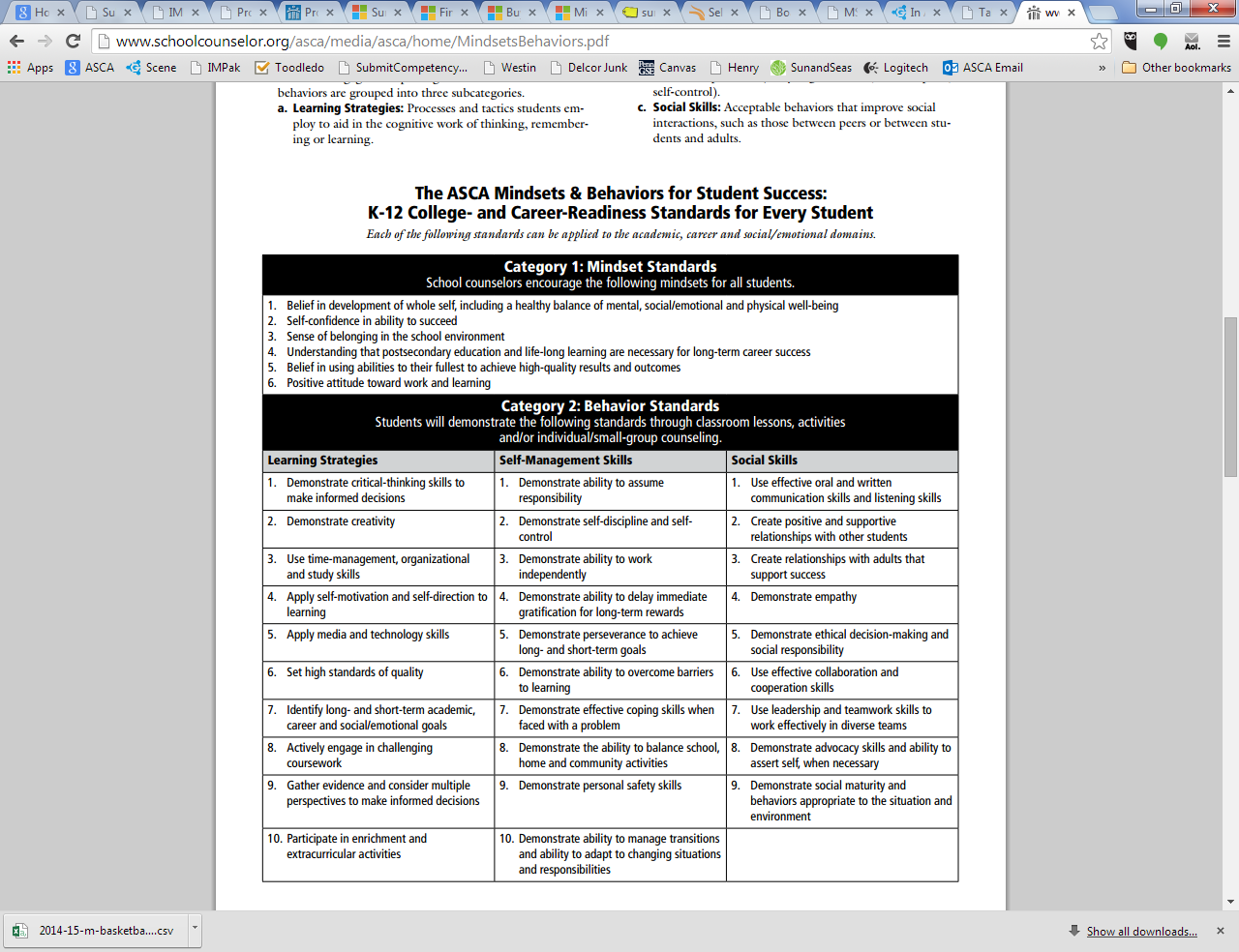 Academic needs
Step 3
Consult M&B 
database



schoolcounselor.org/studentcompetencies
Step 3
Consult M&B 
database



schoolcounselor.org/studentcompetencies
Step 3
Consult M&B 
database


schoolcounselor.org/studentcompetencies
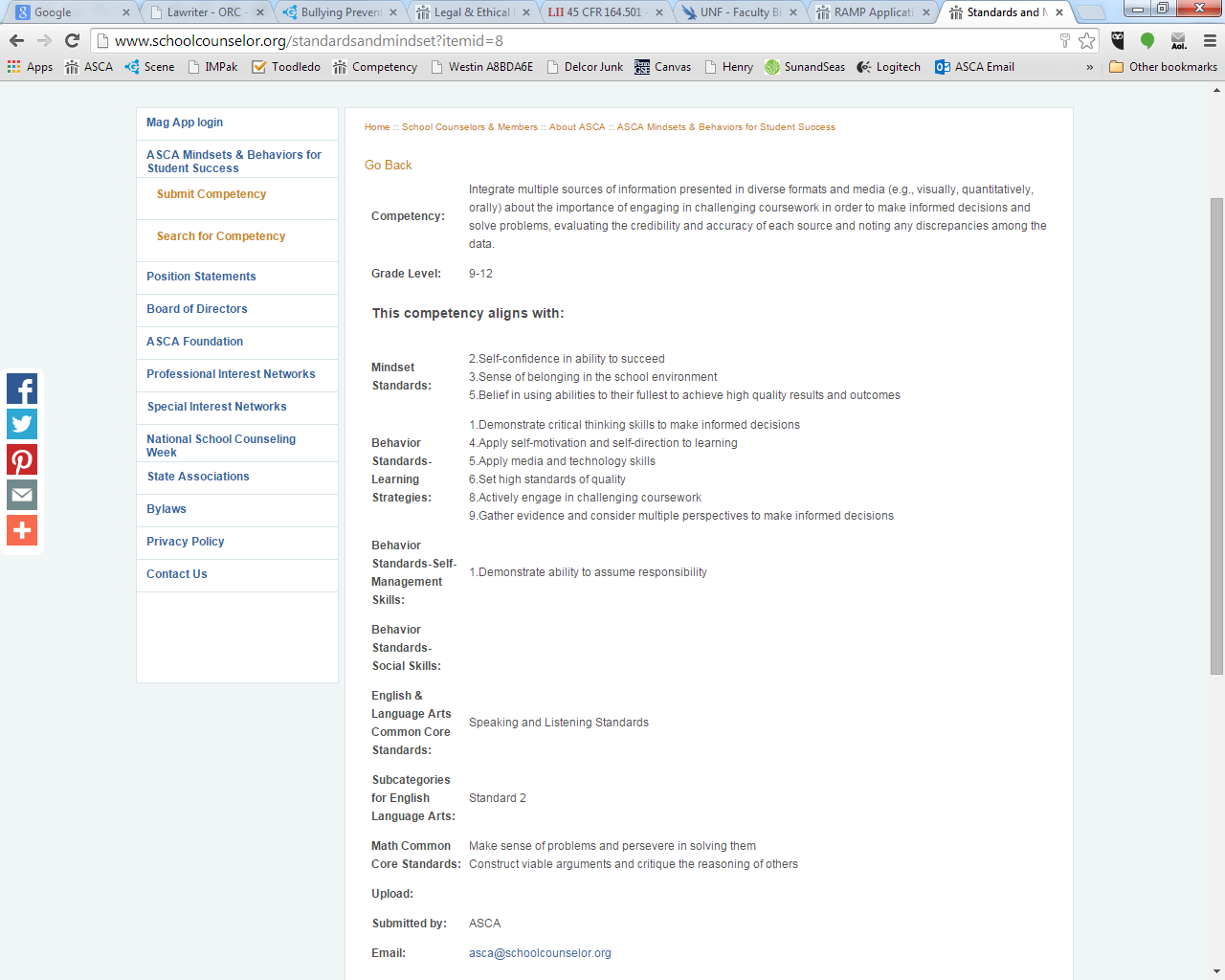 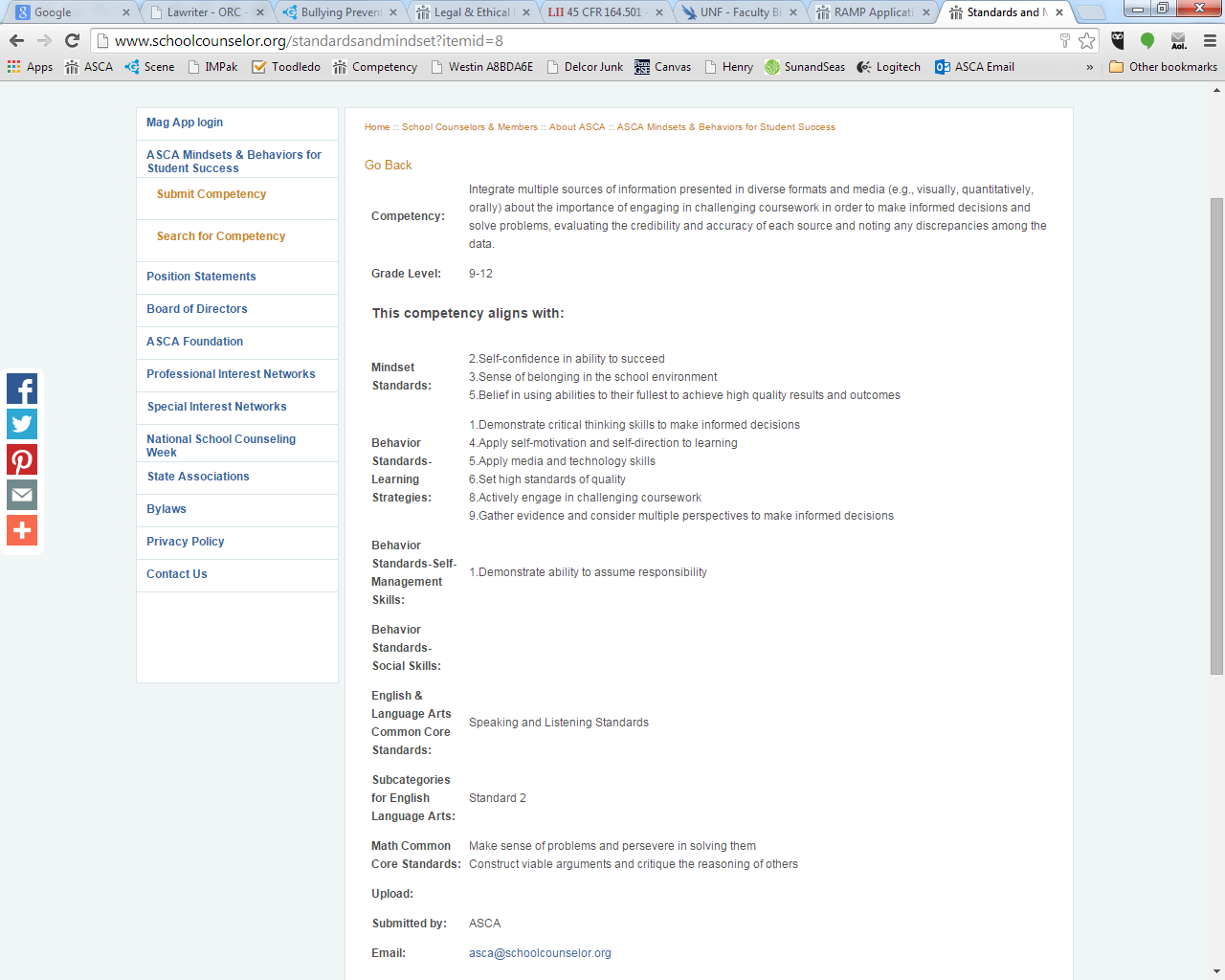 Step 4 – Design Lesson
Competency
Potential Materials
Integrate multiple sources of information presented in diverse formats and media (e.g., visually, quantitatively, orally) about the importance of engaging in challenging coursework 

in order to make informed decisions and solve problems, evaluating the credibility and accuracy of each source and noting any discrepancies among the data.
Video
Speaker
Transcript
College admissions website
Step 4 – Design Lesson
Competency Breakdown
Potential Activities
Integrate multiple sources of information presented in diverse formats and media (e.g., visually, quantitatively, orally) about the importance of engaging in challenging coursework 

in order to make informed decisions and solve problems, 


evaluating the credibility and accuracy of each source and noting any discrepancies among the data.
HS course plan
College search plan
Step 4 – Design Lesson
Competency Breakdown
Potential Activities
Integrate multiple sources of information presented in diverse formats and media (e.g., visually, quantitatively, orally) about the importance of engaging in challenging coursework in order to make informed decisions and solve problems, 


evaluating the credibility and accuracy of each source and noting any discrepancies among the data.
Evaluate the message from video/speaker
Evaluate transcript
Compare transcript to admissions requirements
Step 5						Classroom
Deliver activity or intervention
Step 6						Classroom
Evaluate
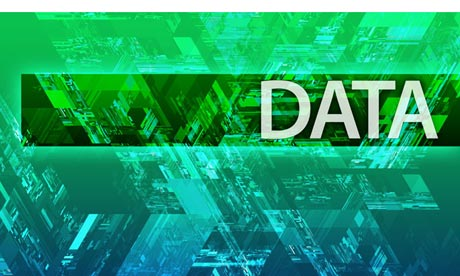 SC Curriculum Action Plan
RAMP
Individual & Group Counseling
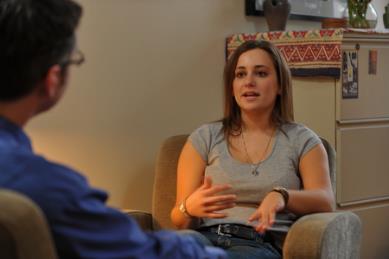 Step 1	Jordyn & Quinn		Ind & Group
Issue/Focus
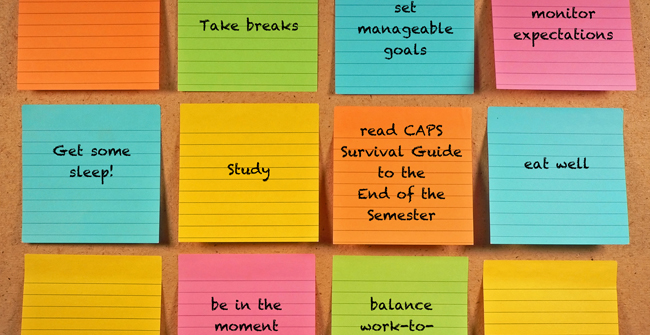 Step 2 					        Ind & Group
Identify mindset and behavior standards that relate to student social/emotional needs
Step 2
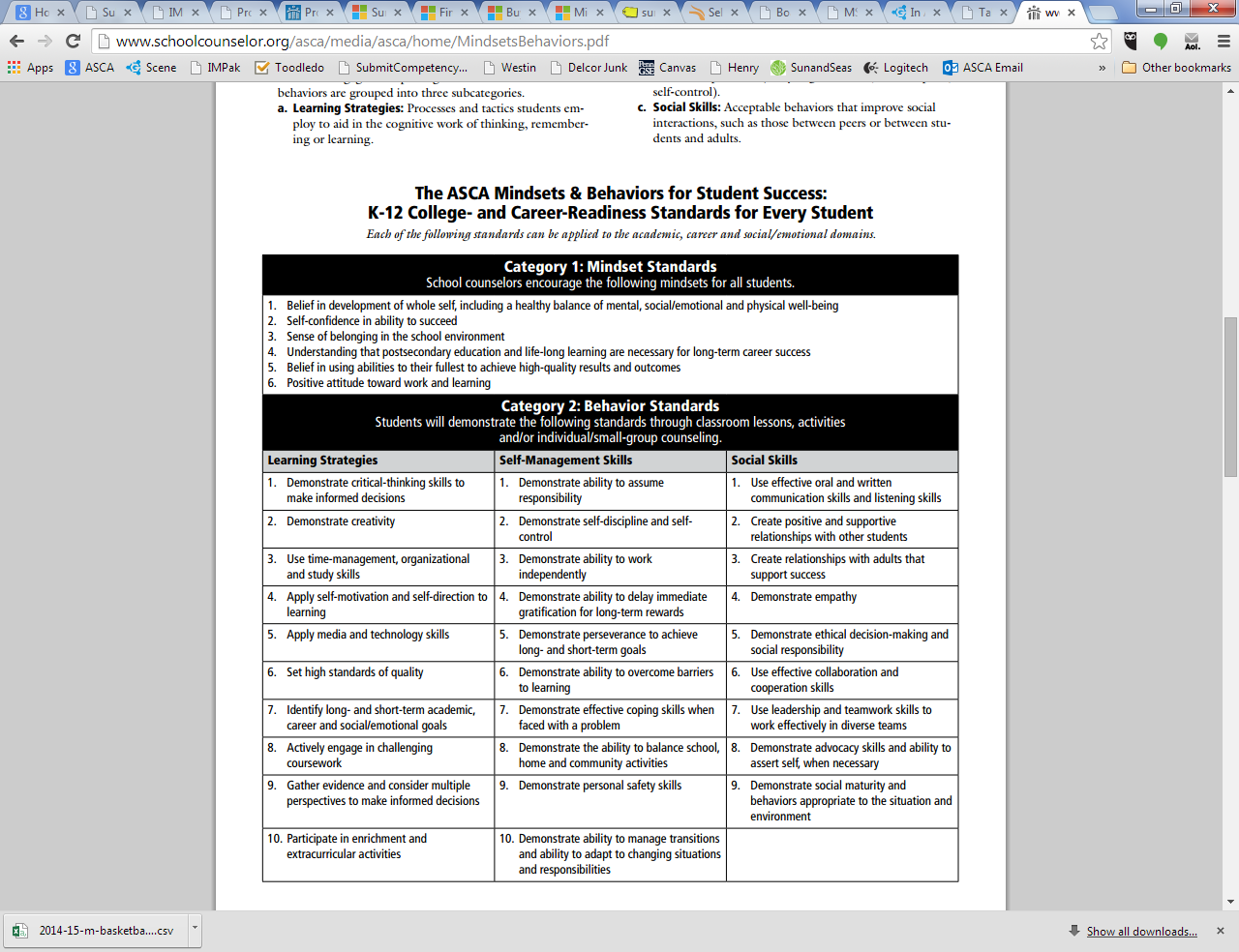 Social/Emotional Needs
Step 2
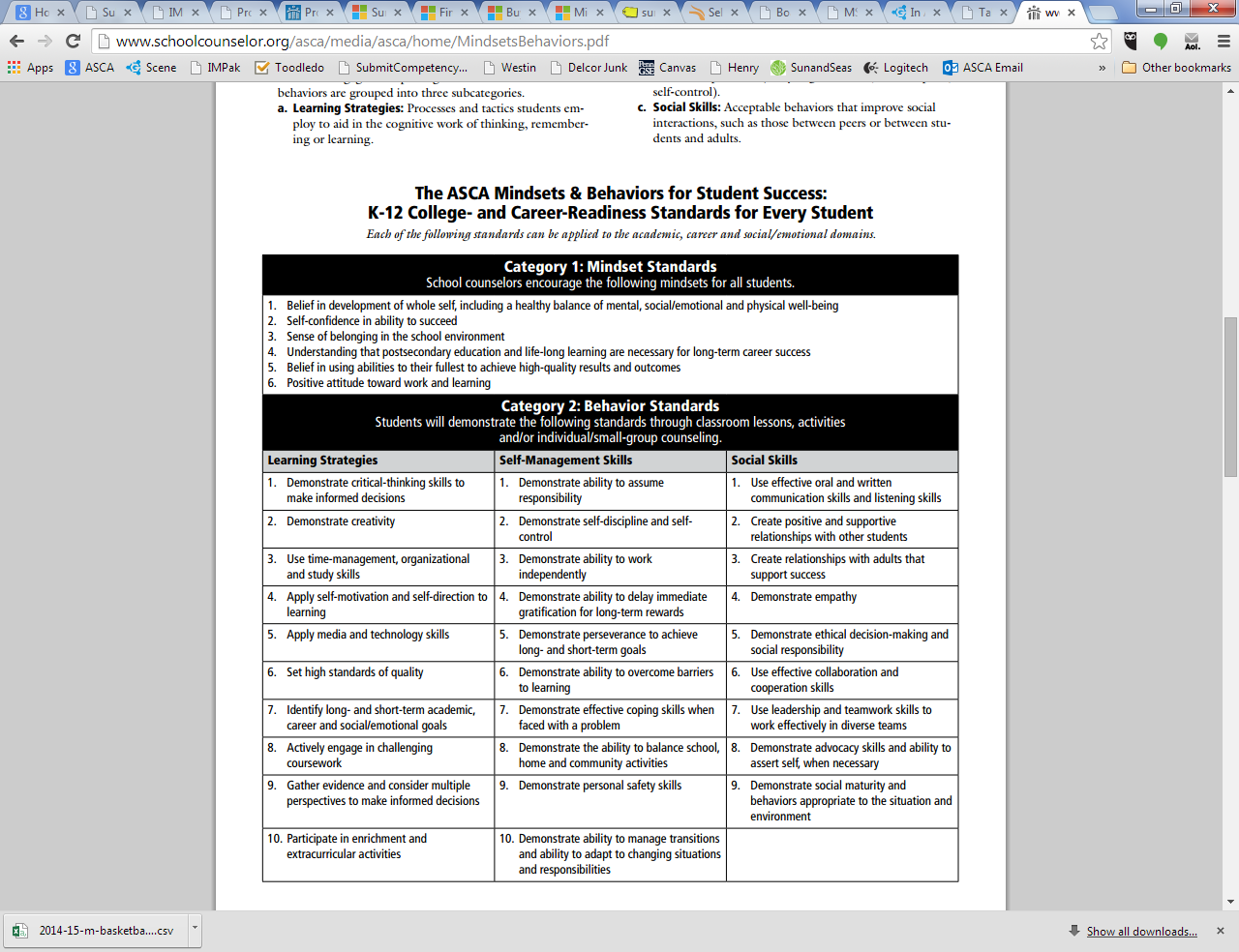 Social/Emotional Needs
Step 2
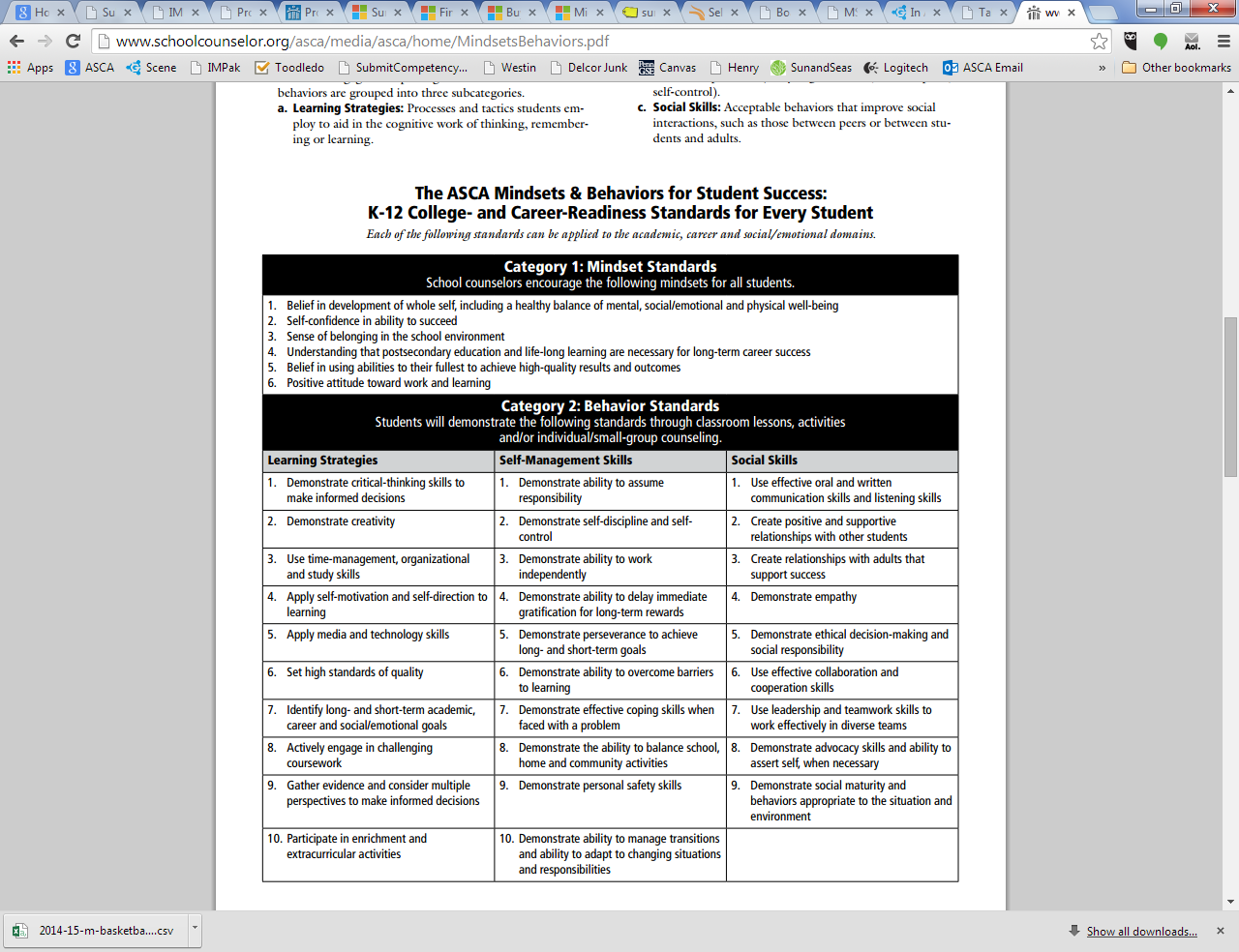 Social/Emotional Needs
Step 2
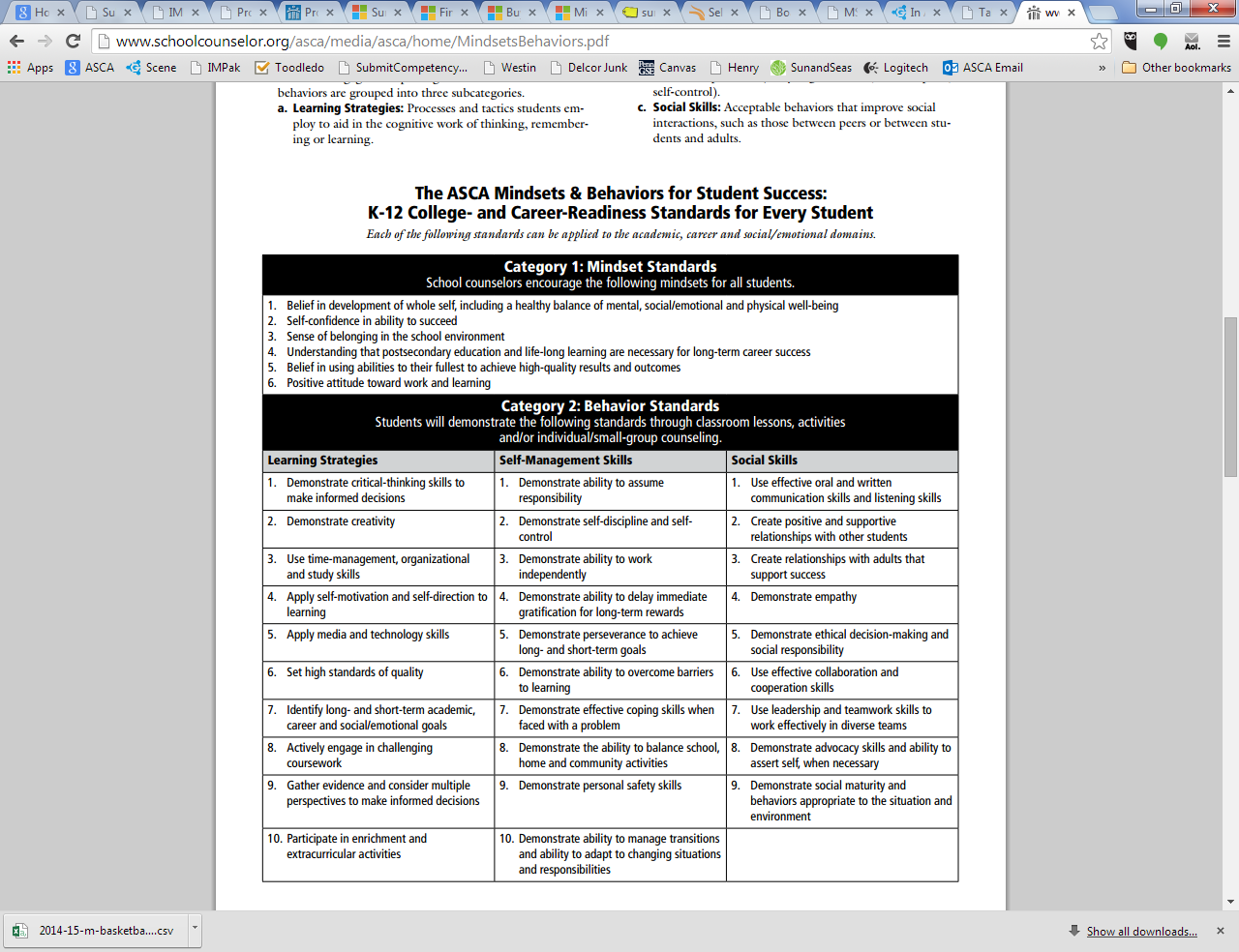 Social/Emotional Needs
Step 2
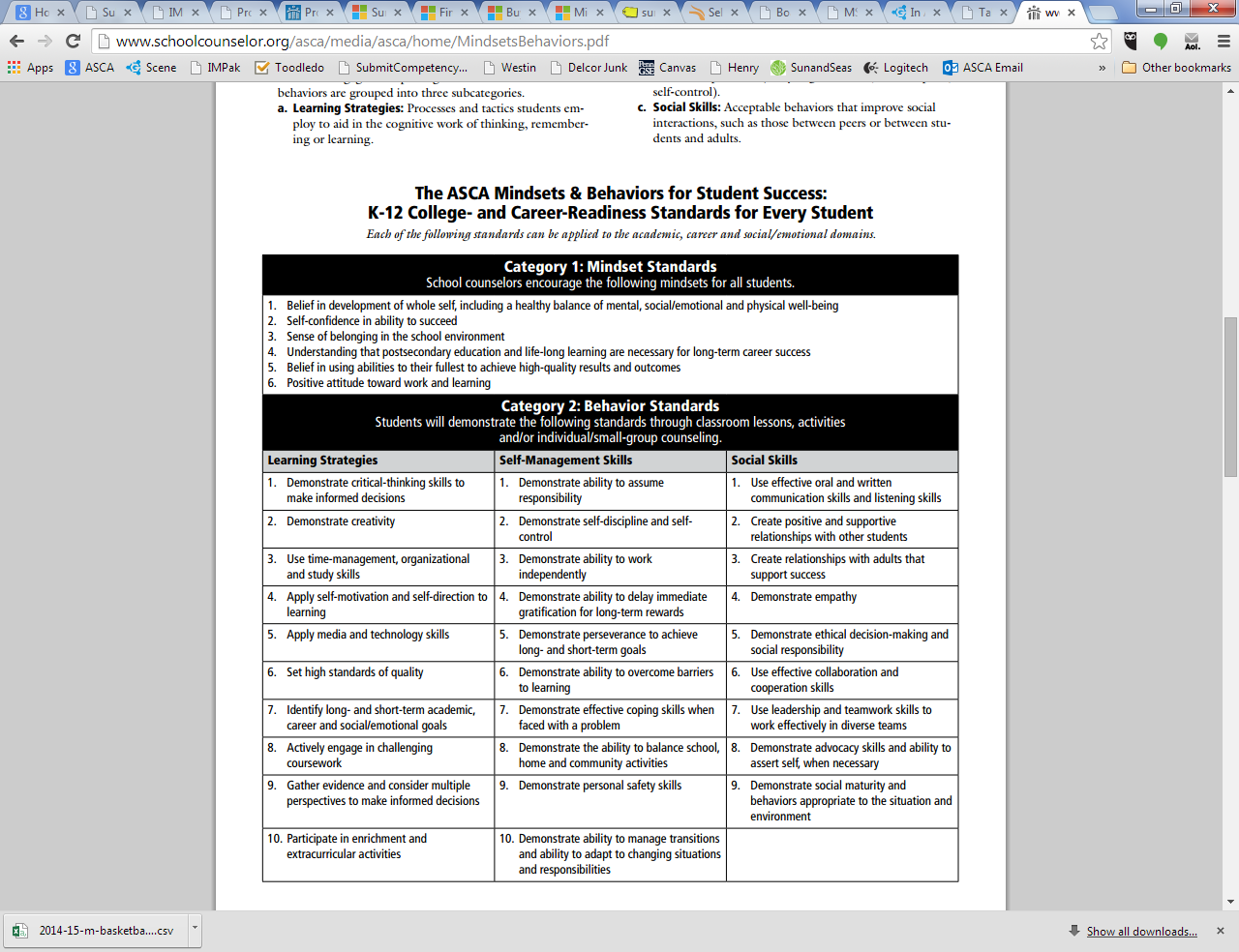 Social/Emotional Needs
Step 3
Consult M&B 
database



schoolcounselor.org/studentcompetencies
Step 3
Consult M&B 
database



schoolcounselor.org/studentcompetencies
Step 4 – Ind/Group Focus
Competency
Potential Materials
Integrate multiple sources of information presented in diverse formats and media (e.g., visually, quantitatively, orally) about a conflict or disagreement

in order to make informed decisions and solve problems, evaluating the credibility and accuracy of each source and noting any discrepancies among the data.
Tell the story
Character traits
School policy
Step 4 – Ind/Group Focus
Competency Breakdown
Potential Activities
Integrate multiple sources of information presented in diverse formats and media (e.g., visually, quantitatively, orally) about a conflict or disagreement 

in order to make informed decisions and solve problems, 


evaluating the credibility and accuracy of each source and noting any discrepancies among the data.
Discuss conflict resolution tips
Bullying prevention/intervention
Step 4 – Ind/Group Focus
Competency Breakdown
Potential Activities
Integrate multiple sources of information presented in diverse formats and media (e.g., visually, quantitatively, orally) about a conflict or disagreement in order to make informed decisions and solve problems, 


evaluating the credibility and accuracy of each source and noting any discrepancies among the data.
Discuss each side of the situation
Evaluate how appropriate individual actions were
Step 5						Ind & Group
Follow up
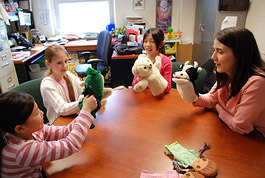 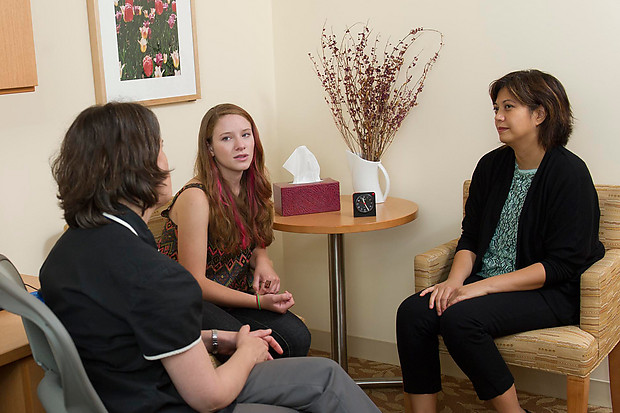 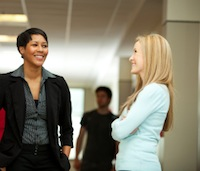 Step 6 					Ind & Group
Evaluate
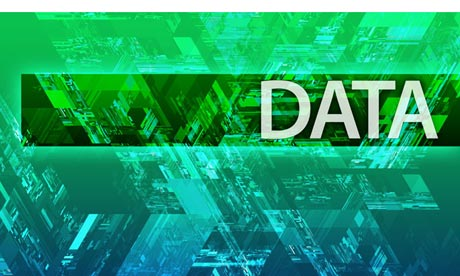 Write a Competency
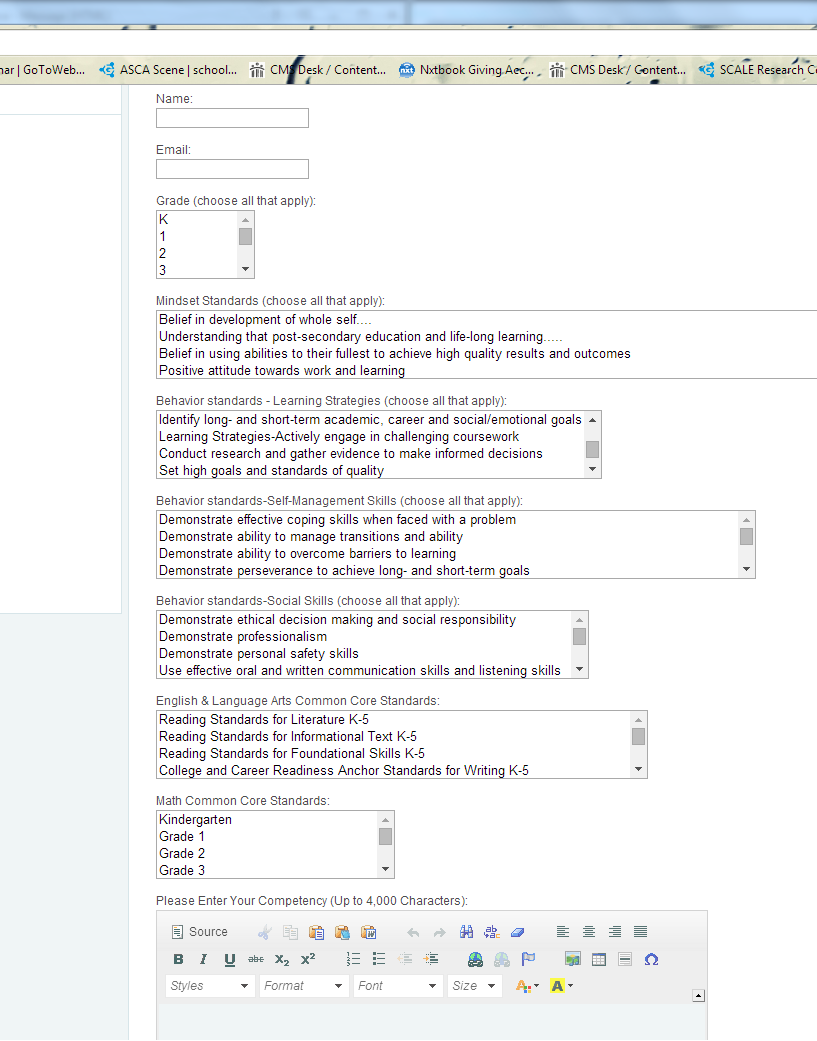 Grade
Domain
Mindset/Behaviors
CC – ELA/Math
Competency Language
And…Celebrate Student Success!
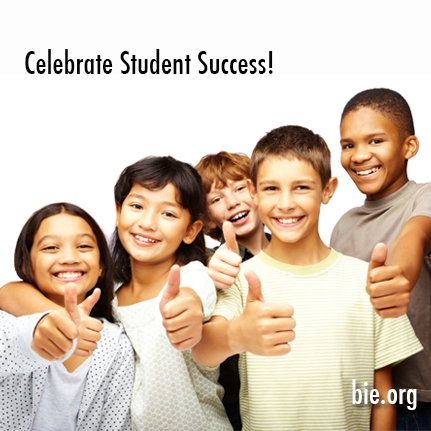 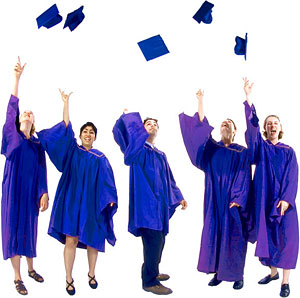 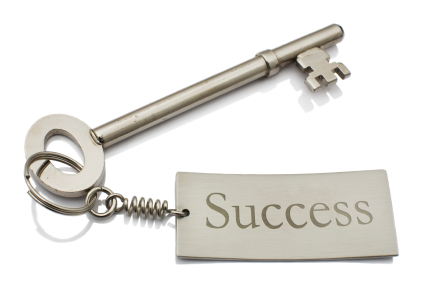 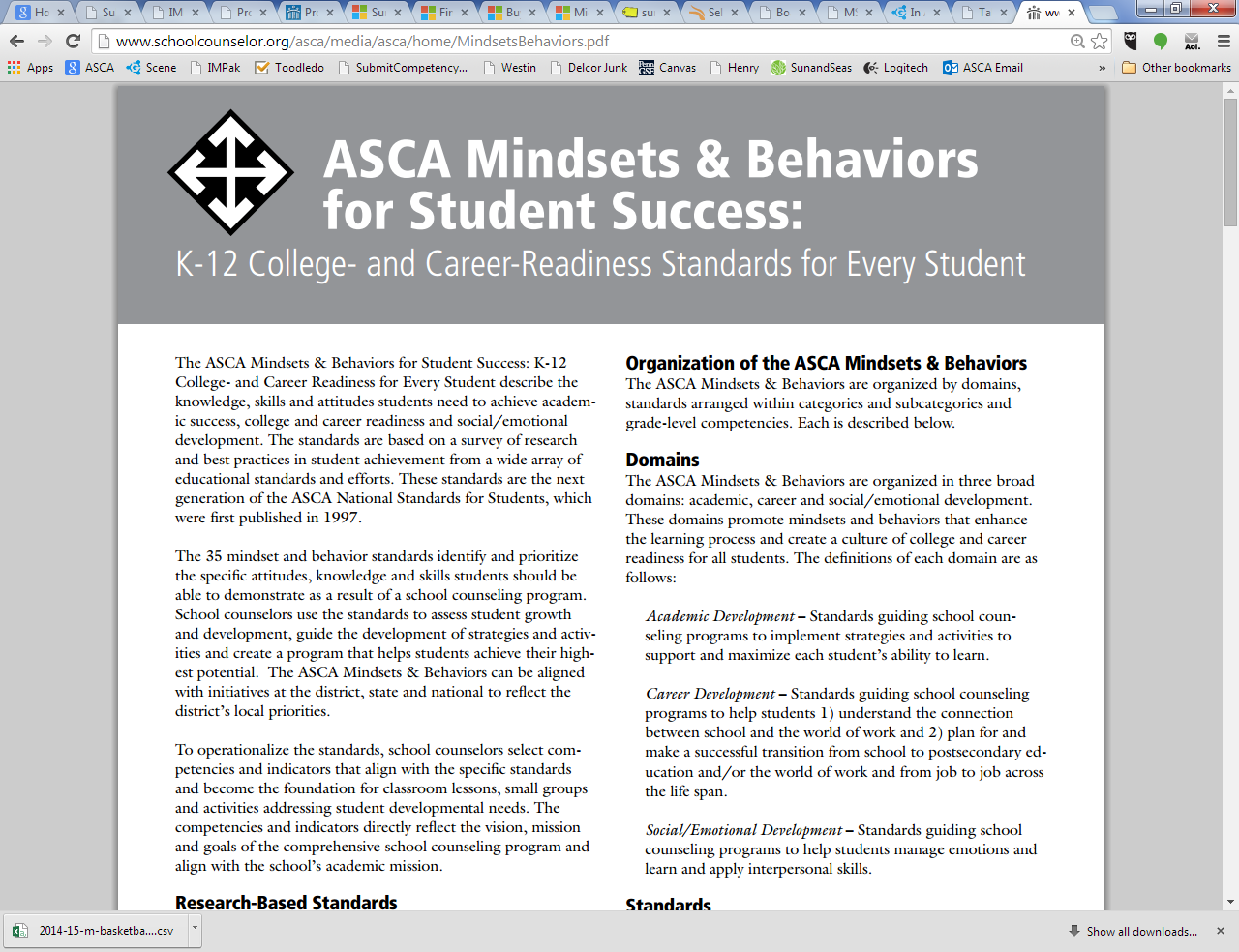 ASCA Mindsets & Behaviors for Student Success
K-12 College and Career Readiness Standards for Every Student


Eric Sparks, Ed.D.
Esparks@schoolcounselor.org